Society finances
UKSG Annual Conference 2021
[Speaker Notes: https://www.uksg.org/event/uksgconference2021

Intro: Hi, I am Tasha Mellins-Cohen and I’ve been asked to talk today about society finances and open access. 

Society finances are often thought to rest on a three-legged stool, where publishing is complemented by event and membership income. Publishing revenues have been under pressure for years. In partner-published societies, the inclusion of journals in big deals means shrinking revenue and a loss of transparency, while at the same time independent society publishers have struggled to sell single subscriptions in a market where the majority of funds are directed at big deals. Society approaches to OA, however, are driven by the needs and preferences of their members and therefore many societies are embracing OA and aiming to transition away from subscription revenues. In practice this has meant independent society publishers implementing new models, working with consortia as well as agents and introducing entirely new workflows and metadata to manage deals, in a very short space of time. By contrast partner-published societies have been swept along by their partners, usually with a further loss of visibility and control over their own titles.]
[Speaker Notes: Let’s start with the big question: DO SCHOLARS VALUE SOCIETIES? The answer appears to be that they do: across disciplines and across geographies, across generations and across time, scholars have become members of societies, often multiple societies. While not all of them are very active within their chosen societies, they would not choose to spend their money on membership if it did not offer them any value in return. But where’s the proof?]
Society membership
75% satisfaction
https://secure.wiley.com/society-member-resources
[Speaker Notes: Wiley do a society survey every year. In 2020 – the middle of the first phase of a global pandemic – they found that scholars were just as engaged with societies as they had been over the previous five years. New members were joining for the community engagement they can only find with a society – networks of like-minded colleagues both locally and globally that open doors to new collaborations, share information about policies, funders, and the latest research, and offer career support. Existing members valued similar things, but also value societies for their mission-driven nature, their events and, yes, because membership may be a job requirement. They saw membership as offering them value for money, and we’ll come back to that later. Overall, Wiley’s 2020 survey found that three quarters of respondents were very satisfied or satisfied with their society membership. 

I hope you will agree: the answer to the question DO SCHOLARS VALUE SOCIETIES? is a resounding yes.]
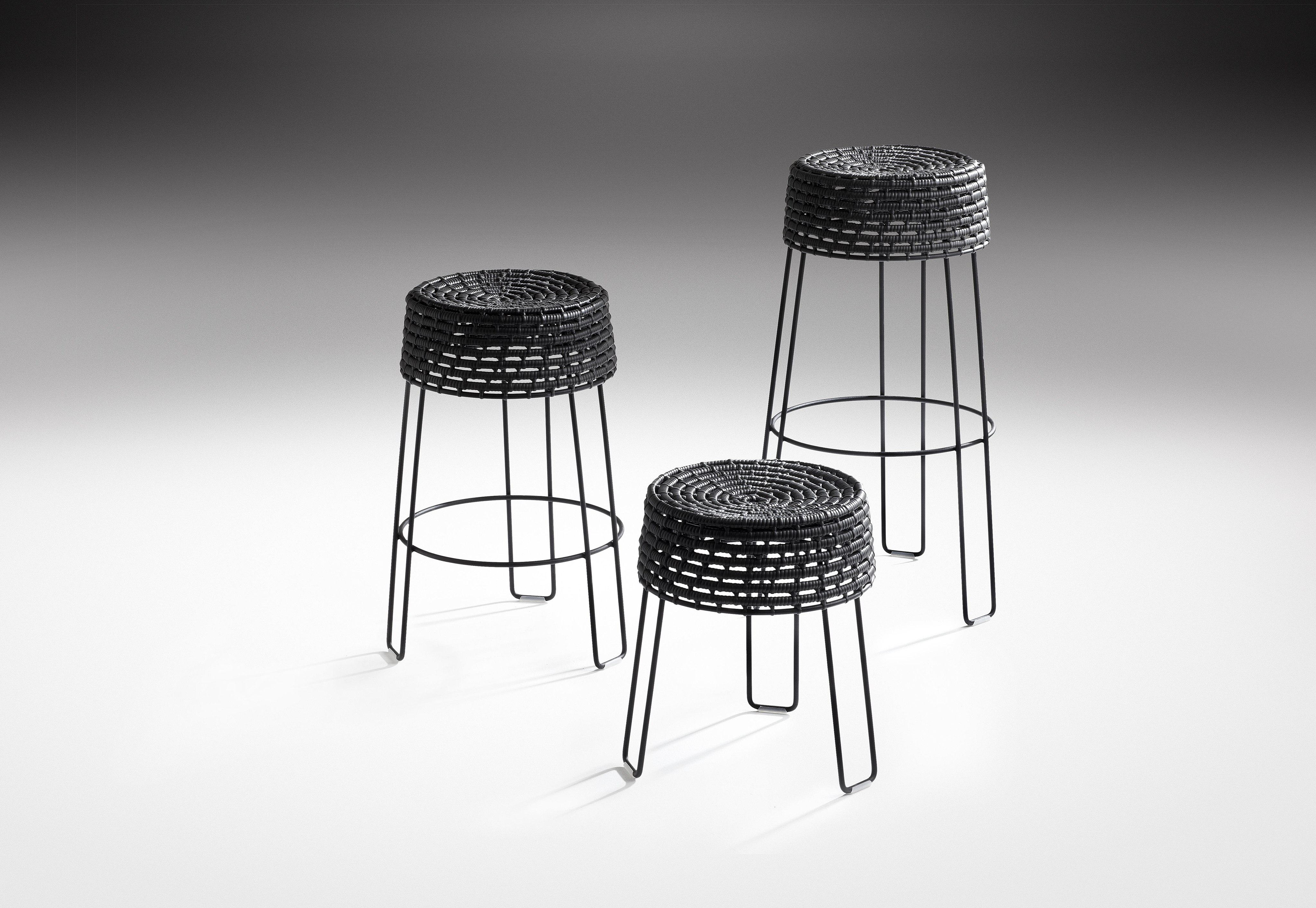 [Speaker Notes: We mentioned value for money. How is it that societies have been able to offer that vfm? As a rule – though obviously not exclusively – society finances rely on a combination of publishing revenues (journals, books, databases, etc.), events income (registration, exhibitors, sponsorship), and membership dues. This is a balance that has developed over decades, and while it temporarily seemed to be stable most societies were and are well aware that things shift all the time.]
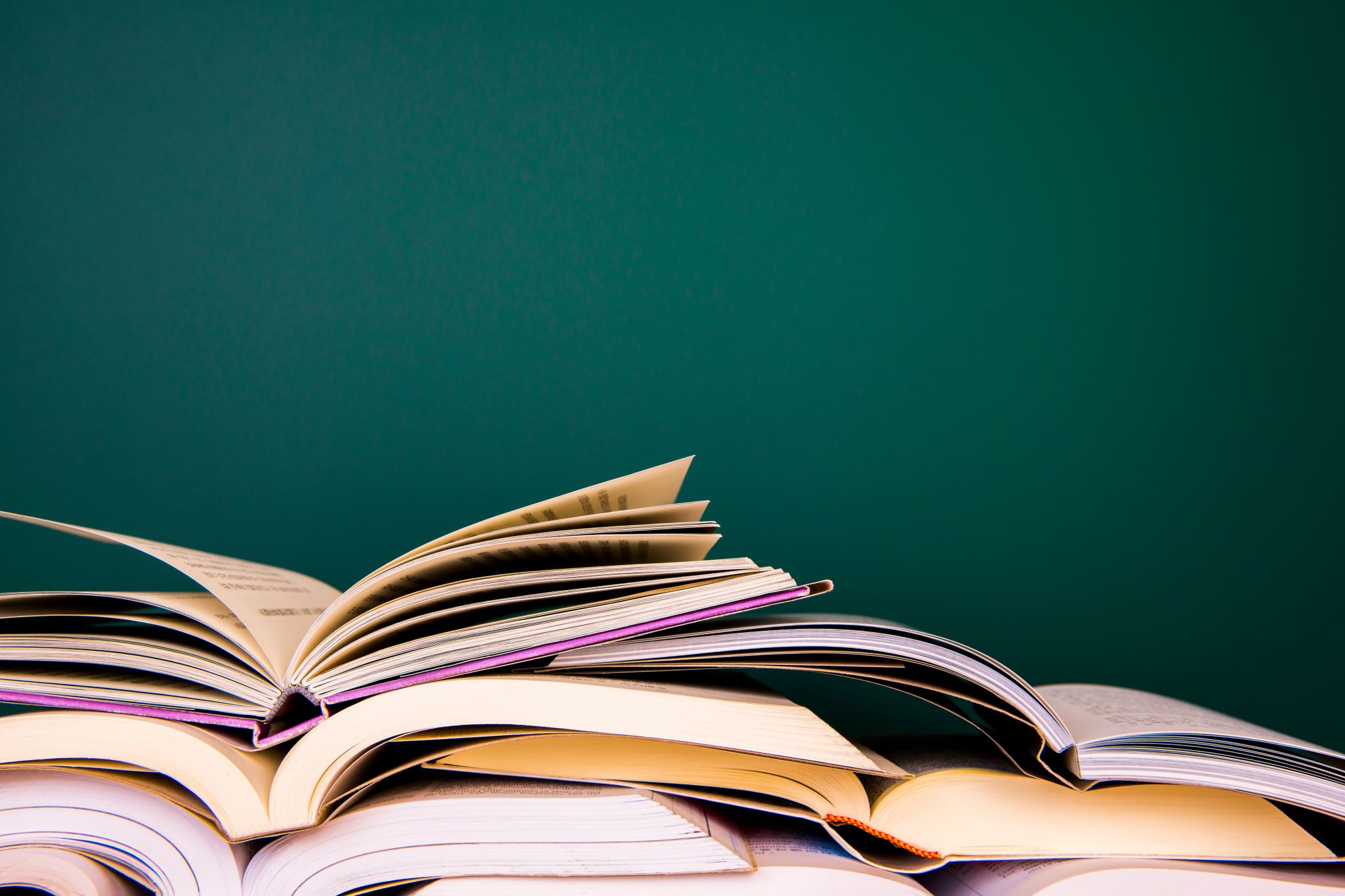 [Speaker Notes: The first wobble in our three-legged stool was around publishing revenues.]
Research output vs price increases
[Speaker Notes: https://sites.tufts.edu/scholarlycommunication/open-access/the-serials-crisis-explained/
According to the Tufts university library “Rapidly rising journal subscription prices have severely eroded the ability of libraries, universities, and scholars to purchase the publications necessary for research and education. While the CPI increased 73% between 1986-2004, research library expenditures for serials increased 273%.”

Let’s contextualise that statistic a little. According to Dimensions, research output purely in the form of journal articles increased from 910,923 articles in 1986 to 1,740,980 articles in 2004 – that’s a 191% increase. I know that 191% is a lot less than 273%, but it’s also a lot more than 73%. If we assume a hypothetical journal with a subscription price of £1000 in 1986, a CPI increase would mean a price of £1730 in 2004 under CPI, £2911 in 2004 based on the rate of article increase, or £3730 based on the library expenditure increases. 

But hang on a minute, not all of that library expenditure went to the exact same journals in 2004 as in 1986. From 1977 to the middle of the 2010s, we saw consistent growth in journal titles of around 3.2% per  year. Putting that in context, 100 journals in 1986 would have grown to 176 journals by 2004. If your collection increased as fast as journal growth, you’d have spent not £3730 per journal as expenditure would suggest, or even £2911 per journal as article growth would indicate, but £2116. What we’re actually talking about, then, is cost per journal growth of not 200% over CPI, but 22%. 

I would add that throughout this time period, publishers were investing in new platforms, new technologies, digitisation of archives, and so on. Print continued, and all the costs of digital publishing were layered over the top of it. 

NONE of this is to excuse above cost and article inflation price increases continuing into the digital only era. I am not here to make excuses, but I do think it is essential to contextualise our conversations.]
Hobson’s choice
[Speaker Notes: Let us turn our attention away from publishing in general and back to societies in particular. 

The Society Publishers Coalition has 93 members as of March 2021. 65 of those members publish through bigger partners, while 28 have remained independent. There are pros and cons to each position. 

Partner-published societies can rest easy in the knowledge that their journals and books benefit from huge sales forces, industry-leading technologies, and large, skilled operations teams. In exchange for this safety, however, they lose visibility over which institutions take their titles as part of a bundle (rather than standalone subscriptions), how much they pay for them, and the value the institutions receive. If their partner pursues a policy the society is swept along with that decision, often without consultation. More recently, partner-published societies have found themselves tied into their existing arrangements and less able to shift their titles to a new publishing partner than they have been in the past. 

Self-publishing societies, by contrast, have chosen to remain independent of bigger publishers. This means greater control over their content and their direction of travel, but also brings higher costs (they do not benefit from the same economies of scale as big players) and much more challenging sales environments. I have spoken before about being told by consortia that societies were too small to bother with: even with the recent flurry of transformative deals between consortia and small society publishers, the majority of funds and attention are still directed toward big deals. 

A note on the costs of publishing: looking at publicly available accounts on Companies House for self-publishing members of the SocPC, and comparing that with their Crossref records, shows a median cost per publication (that is, per registered DOI) of £1636 in 2018. By comparison the Companies House data for Springer and Elsevier shows that their equivalent is £675 per DOI.]
Societies and OA
[Speaker Notes: Societies are mission driven. From the UK perspective, this means societies are only able to undertake activities that advance their charitable objectives, and that trustees are required, by law, to act in ways that preserves the long-term financial sustainability of the charity. Financial sustainability does not necessarily mean that societies need their journals to make a surplus, but they DO need to cover their costs. Deliberately forcing a faster uptake of OA than is desired by the author and member community may put that financial sustainability at risk, and trustees have therefore been rightly cautious. 

Many societies have had difficult conversations with their trustees and members about the financial impact of OA, and despite the risk those societies are actively working to transition away from subscription revenues towards an Open Access future. For independent society publishers, this has meant modelling, pricing, and selling new models like read and publish, often working with consortia for the first time as well as entirely overhauling their workflows and metadata to manage deals. Doing this so quickly, while making sure to adhere to society’s internal governance processes, has been immensely challenging. 

Partner-published societies, on the other hand, are often able to launch OA titles with their partners at relatively low risk. Their big concern is that societies are rarely if ever consulted as their partners make new acquisitions and shifts in their own business models, leaving the societies with a murky view of the future even as they are tied to their partners.]
Open initiatives
[Speaker Notes: With that in mind, the range of open initiatives embraced by societies begins to make sense. As well as introducing OA options within their established subscription titles, converting them to hybrid OA, many societies have launched OA-only or pure OA journals funded by APCs, endowments, or simply out of the society’s running costs. In disciplines where APCs are less established, many societies have responded to OA by making their subscription content free to read after an embargo – a kind of retrospective Subscribe to Open, if you want to think of it that way. Some have OA funds available to members who want to publish in the society’s journals. Most have got on board with preprints, and many allow deposit of author-accepted manuscripts either on publication or after an embargo. Some societies even run their own repositories. 

These changes are possible because societies are driven by the needs and preferences of their members rather than purely by revenues, and for partner-published societies by the policies and sales practices adopted by their partners. This means that disciplinary and geographical differences MATTER to societies: there is no unreasoning resistance to OA on the basis of finances. Life science societies with memberships primarily in Europe, who broadly are incentivised to embrace OA by their funders’ and institutions’ mandates, are moving more quickly than societies in the humanities with a global member base, who have different pressures and different publishing practices.]
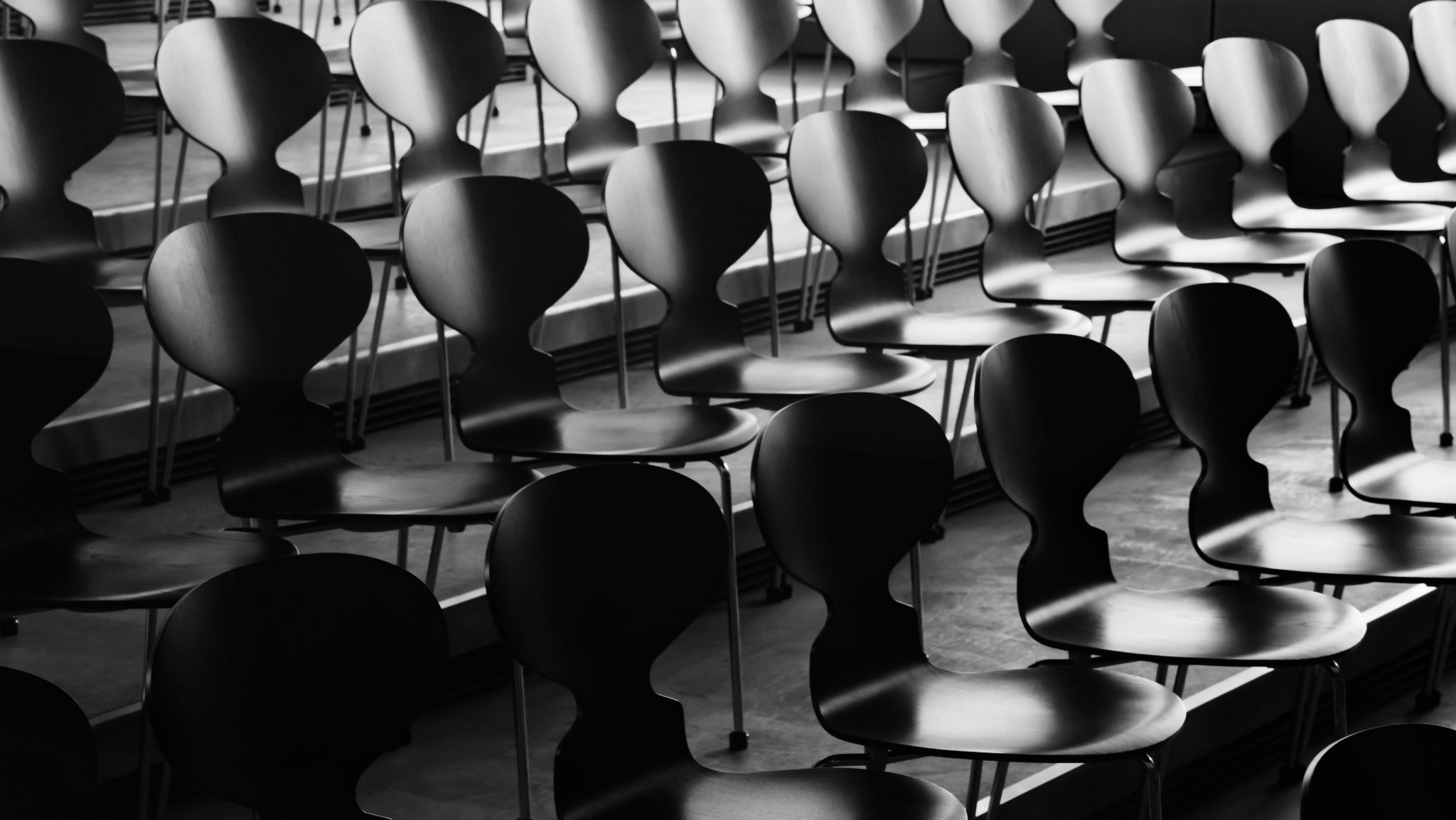 [Speaker Notes: So much for one leg of our stool. What about the others?]
In and out
65% of income spent on charitable activities
[Speaker Notes: Across the members of SocPC who make their accounts publicly available – which most are required to do by law – raised on average only 28% of their revenue from publishing activity in 2018, though for smaller societies this proportion was as high as 85%. This is because most societies have extensive programmes of events (which bring in registration and exhibition fees as well as sponsorships), fundraising programmes, investment portfolios that return some funds each year (which they are legally required to have) and other revenue generating activities. Of all the money they raise, however, 65% goes straight back out in charitable activities of all kinds, such as support for early career researchers, fellowships, research grants, and educational activities. Some of these activities are member-focused but just as many are aimed at non-members and the lay public. 

Then 2020 arrived, bringing with it a global pandemic. Conferences had to be cancelled, often at significant loss. Many societies switched to running free virtual events, reinforcing the impression that digital doesn’t cost organisers anything and that charging for them means ‘profiteering’ – an argument familiar to publishers because, after all, it’s only sticking a PDF online (/s, clearly). Even within that framework, many societies managed to break even because of careful financial management. 

Even now, with vaccines becoming available and a light, however small, at the end of the Covid tunnel, the UK government’s hard Brexit has left societies, like everyone else, scrambling for a response. At the same time commitments to working towards carbon neutrality are proliferating across societies, meaning even greater uncertainty about how international events may work in future. 

What is all this disruption going to mean for the second leg of our society stool, though? The answer is that we don’t know yet, but many societies are expecting a shaky 2021 and anticipating lower events revenue to match the lower publishing revenues associated with OA.]
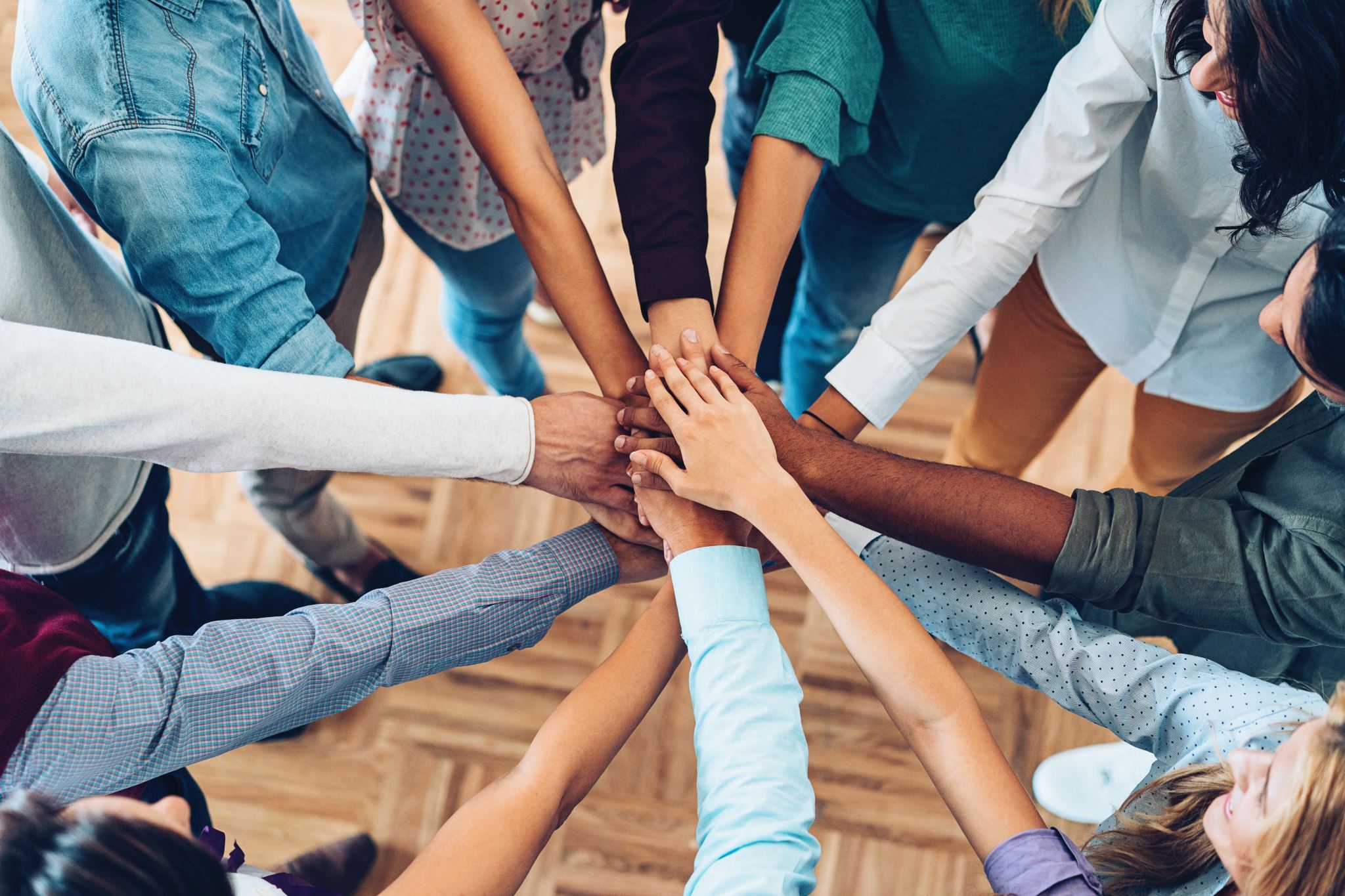 [Speaker Notes: Amazingly, scholars voted with their wallets through 2020 and remained or became members of their societies, proving once again that they value what societies bring to their professional lives. 

We’re at the UKSG conference so I am reasonably confident in saying that wherever we work, we are all here to support scholars. How might societies and institutions better work together to properly support the scholars who rely on both sides? I don’t have the answers, but I do have suggestions.]
Am I asking too much?
[Speaker Notes: I’m going to start with a plea. Yes, societies make a surplus on publishing activity. The content they produce is valuable – a matter decided by scholars, not libraries or publishers – and usually fairly priced by comparison with commercial alternatives. Given that is the case, it would be greatly appreciated if the rhetoric I have heard from certain libraries and funders around ‘why should we fund society activities’ could be dialled down. This kind of commentary alienates members of our community and makes it very hard for us to collectively move towards a more equitable open access future. 

More practically, I propose that all parties should collaborate to develop best practices around transparent pricing, transformative models, and other such matters. The SPA-OPS projects have made a good start here, but too often initiatives that should be collaborative are picked up by just publishers, just funders, or just libraries (or both, but only the big publishers), and societies are left to figure out how to comply with something they had no hand in forming. 

I would also love to see societies being invited into institutions to run relevant events available to all staff within the institution, not just members. I have heard too many early career researchers explain that their institutional instructions about creating conference posters, for example, extended to where to place the institutional logo, and that they relied on their society to explain how posters should be constructed within their discipline. Let’s break down the wall between societies and institutions to make scholars’ lives easier.

Thank you for your time. Now it is over to you – what would you like to see us doing to better serve scholars?]